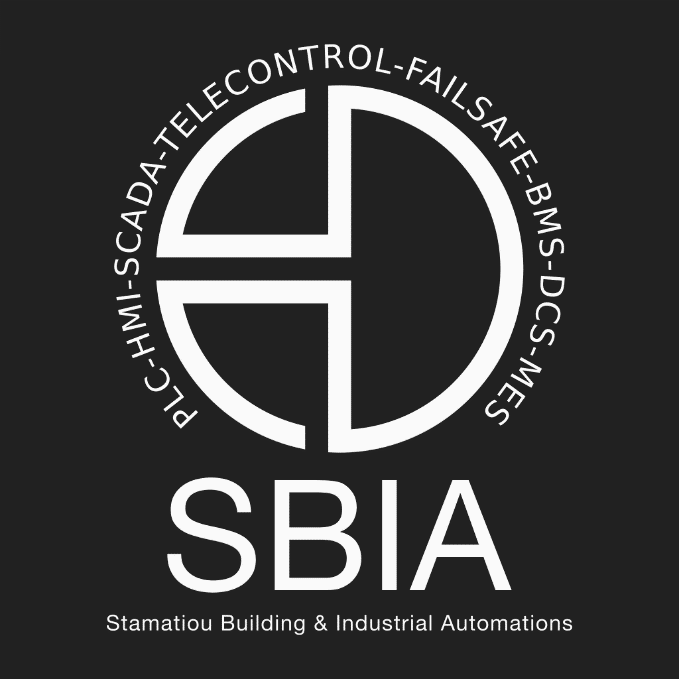 WSASWORK STATION ANALYSIS SYSTEM
Not another analysis system. The WSAS system!
WSAS = Know how
WSAS is a complete real-time tracking system for production workstations, quantifying production in absolute figures, and statistically assessing the behavior of stations, performance machines and users on a shift, day, week, month or year basis. Moreover using advanced technics it can predict behavior of work stations before unwanted incidents happen.
New Feature: Man-Machine performance level
WSAS: Not another analysis system.
WSAS is the ultimate tool for the modern industry to achieve goals such as increase of production, lower production and operation costs, eliminate production gaps, central control and early intervention capability, recording and archiving all data and data production, reducing dead times and losses, by thoroughly analyze of the work stations. So simple, so genius. 
The data extracted by the system, except that they are manageable at the same time by multiple users (ex, department, responsible or shift supervisor) locally or over the Internet, with the possibility of only supervising the stations of interest to each department individually or all together at central locations, are also real production data that are not human-based inserted and can be imported into an ERP system.
Specifications
Introduce easy-to-use color code into surveillance.
Input Workstation Status (4 states).
Full customized according to product, process or need.
Multiple data extraction capabilities to make it visible to the majority of ERP systems without an intermediary.
It integrates the best features of individual subsystems. It combines them and uses them in a unique way.
It is not based on user input (it is acceptable in some cases but for items that are not electronically readable).
Direct supervision and comparison of up to 5 shifts without search.
Handy and understandable environment even for beginner PC users.
Simultaneously update on multiple users.
Products
Take a look inside.
The Work Station Analysis System (WSAS) is a system that collects data from all plant workstations, records, processes, analyzes and displays it to any number of users (department supervisors or managers) both locally or via the Internet.
It calculates and displays machine or man performance level based on the collected data.
WSAS has been implemented with great success in the market and is a remarkable tool in the needs of a modern factory to increase production, reduce deadlines, reduce errors, reduce losses, record production data and analyze over time.
Shows in real time the status of each workstation (color coded for easy reading at a glance on the screen), speed (average and instantaneous), product and wastage in absolute numbers and percentage.
Operating and stop times (short or long), stops repetitions, machine usage but also production quota.
Notifies if a limit is exceeded, records data per shift and exports data from any date to Excel. The data is real production data and can be used from ERP system directly.
Operation
It reads machine cycle or product unit. Categorizes, statistically and records the operation of the workstation according to usage. Records data per shift. Exports data to excel or ERP.
Benefits
Direct supervision of workstation usage status
Smaller response time of the segments
Concomitant briefing of the divisions
Statistics and file keeping
Fail safe data collection system
Increase production
Reduce losses and dead times
Audit Trail and secure data collection system that complies with FDA 21CFR
Clients that trusted WSAS.
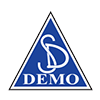 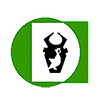 DEMO SA
ELVIZ SA
SAS Production

15% production rise in six months
‘’Can’t live without this tool’’ management’s statement.
SAS Enterprise

30% costs reduction
10% production rise in one year
Elimination of steeling or losing raw materials
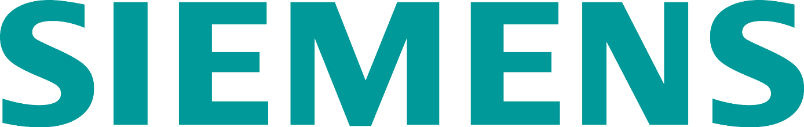 Based on the robust  SIMATIC WINCC platform
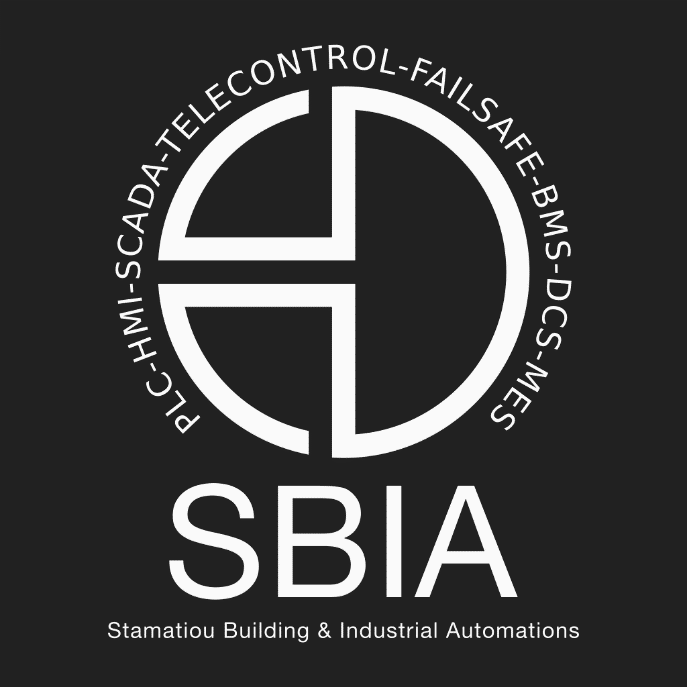 Sponsored and supported by